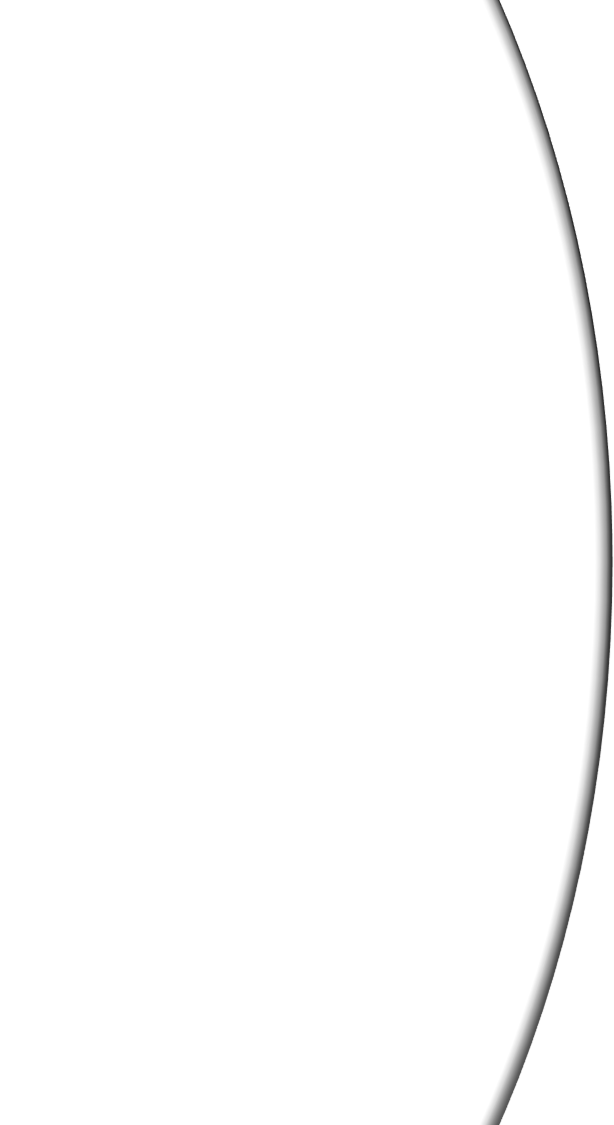 Web-Conférences
Assemblées Générales
statuts
logo
Promotions itb
mailings
Annuaire
CFPB
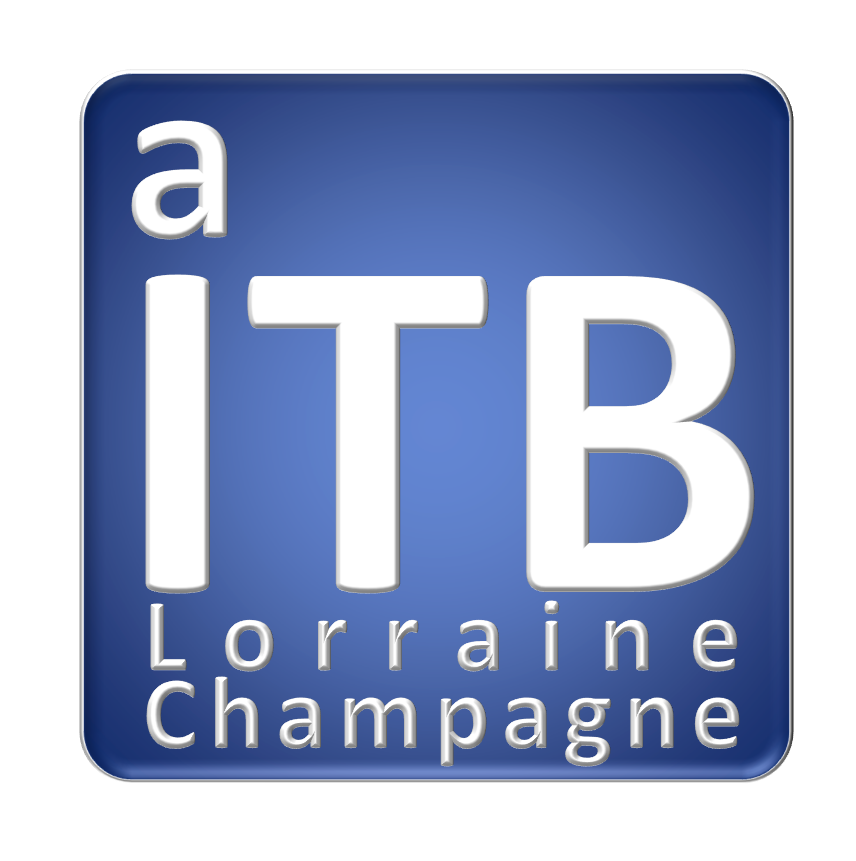 gestion du site @
L’AITB: Présentation Partenaires
partenaires
cocktails
Adhérents
Président
international
Visites d’entreprises
cotisation
Secrétaire Général
diplômés
Budget
Trésorerie
Remise des trophées
L’AITB - 1
Présentation de l’AITB
Créée en 1954, par les tous premiers lauréats de l’ITB. Les 3 premières promotions rassemblaient au total de 55 diplômés. 
aujourd’hui c’est plus de  26 851 personnes qui sont lauréats de l’ITB dont 727 en Lorraine Champagne

Au fil du temps, l’ITB s’étant implanté dans les régions et à l’étranger, l’Association a suivi le même mouvement. 

 
Depuis 2001 des AITB Régionales implantées à proximité des centres de cours de l’ITB, assurent une relation de proximité avec les diplômés.

A l’étranger, certaines des associations créés en Afrique Sub-Saharienne se sont rassemblées au sein de la Confédération Internationale des Associations des Diplômés de l’ITB (CIAD-ITB).
2
L’AITB - 1
Présentation de l’AITB
« l’AITB, à quoi ca sert ? »… 


L’Association des diplômés répond à trois objectifs principaux : Le Réseau, l’actualisation de sa Formation ITB, et la valorisation du Diplôme.

- Le Réseau : Tous les cadres vous le diront… Le « réseau Professionnel » est indispensable.
Durant les années de cours à l’ITB, nous avons tous noué des relations entre collaborateurs de banques et de métiers différents. Cette occasion unique de nouer des contacts disparaît assez naturellement avec l’arrêt des cours. Il s’agit, sous une autre forme, de créer des occasions de se retrouver, entre membres d’une même promo, mais également d’élargir le champs de nos connaissances en rencontrant des diplômés qui nous ont précédé ou suivi dans la formation, et qui ont ce point commun avec nous : d’avoir « fait l’ITB » !

- Actualiser et développer sa Formation ITB : 
Une fois le diplôme en poche… plus de cours, plus de fascicules, plus d’examens… Le risque d’arrêter là son apprentissage, et de camper sur des acquis est grand. Le deuxième objectif de l’AITB est d’aider les membres à actualiser leurs connaissances, voire de les développer. 

- La Valorisation du diplôme :
3
L’AITB - 2
Les membres et les adhérents
Il y a lieu de distinguer deux notions, celle de membre et d’adhérent :
	
Qui est membre ? 
Tous les diplômés ITB, de fait. Ils figurent donc dans l’annuaire papier et ont un « profil » dans l’annuaire en ligne, qu’ils peuvent mettre à jour et compléter gratuitement. 
Depuis 2011, les étudiants ITB1 et 2 sont également membres de l’AITB de facto.
Les Maitres de Conférence de l’ITB sont également membre de l’association. En l’absence de liste fournie par le CFPB, ils doivent être identifiés et approchés un à un.
Si un diplômé ne figure pas dans l’annuaire, il faut lui demander son diplôme et approcher le CFPB pour obtenir son avis. Puis intervenir auprès du responsable du Fichier. 

Qui être adhérent ?
Est adhérent, ou cotisant, le membre qui est à jour de sa cotisation annuelle de 45 euros (voir la grille des cotisations en page « trésorerie »).
Etre adhérent donne accès à l’ensemble des services proposés par l’Association :
Remise gratuite d’un exemplaire papier de l’annuaire,
Accès à l’annuaire en ligne, et à la recherche multi-critères,
Accès aux conférences en salle, quelque que soit la région, ainsi qu’aux web-conférences en ligne.

- Qu’obtient l’adhérent en contrepartie de son adhésion ? 
un exemplaire papier de l’annuaire,
un accès illimité à l’annuaire en ligne, 
un accès illimité aux web-conférences, 
une invitation aux différentes manifestations, 
un droit de vote à l’Assemblée Générale de ton association locale
un espace personnalisable sur le site et de nombreuses possibilités (cf infra).
Et également :
un accès à des intervenants renommés et reconnus dans leur domaine,
la possibilité de constituer ou d’élargir son Réseau,
l’ouverture d’esprit à d’autres activités de la banque, d’autres diplômés, d’autres banques ….
L’AITB - 3
Organisation et fonctionnement
L’AITB rassemble 21 associations régionales, représentées par leur Président respectif.
S’ajoutent à ces 21 Présidents, 11 administrateurs élus pour 6 ans, et le CFPB, administrateur de droit.

L’AITB est donc composée de 33 administrateurs.

Le Bureau de l’AITB, dont les membres sont élus parmi ces 33 administrateurs, est est composé d’un Président, d’un ou plusieurs Vice-Président, d’un Secrétaire Général et d’un ou plusieurs Secrétaires, d’un Trésorier et d’un ou plusieurs trésoriers adjoints. Le Président, les Vice-Présidents, le Secrétaire Général et le Trésorier doivent être diplômés de l’ITB. Le Bureau est constitué pour une durée d’un an. Il se réunit au minimum une fois par mois, et les Comptes–rendus de ses réunions sont diffusés par mail aux Associations régionales.

Une Association régionale rassemble les adhérents, qui peuvent être : diplômés ITB, étudiants ITB, Maîtres de Conférence de l’ITB, cooptés(*), partenaires ou d’honneur.
Parmi ses membres, une association élit pour une durée de 3 ans reconductible des administrateurs. Ils constituent le Conseil d’Administration de l’association régionale.
Le Bureau de l’association régionale, dont les membres sont élus parmi les administrateurs, est constitué pour une durée d’un an. Il est composé d’un Président, d’un ou plusieurs Vice-Présidents, d’un Secrétaire Général et d’un ou plusieurs Secrétaires, d’un Trésorier et d’un ou plusieurs trésoriers adjoints. Comme pour l’AITB, les postes principaux ne peuvent être occupés que par des diplômés de l’ITB.
5
L’AITB - 3
Organisation et fonctionnement
L’AITB, (appelée pendant quelques années la « Fédération »), a un rôle de représentation et d’animation des associations régionales. Elle a également un rôle logistique fort en portant les sujets et projets importants (Annuaire, site internet, gestion des cotisations, relations avec les principaux partenaires etc).




















Les Associations régionales, du fait de leur proximité géographique, assurent la relation avec les favorisant la proximité avec les adhérents. L’AITB apporte un appuie à chaque association régionale sur l’annuaire, le site internet, les prélèvements de cotisation, etc …
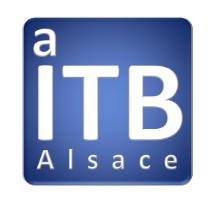 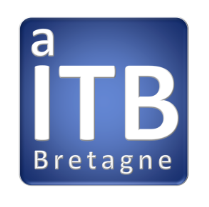 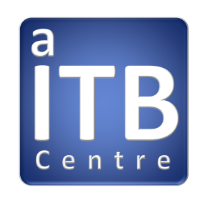 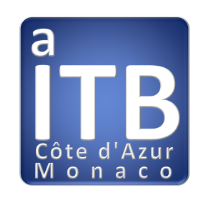 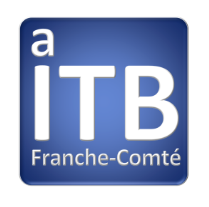 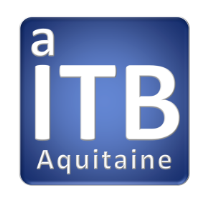 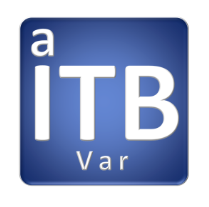 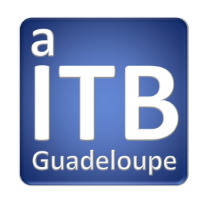 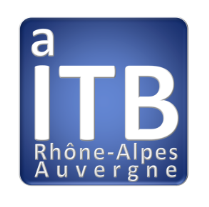 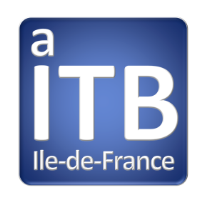 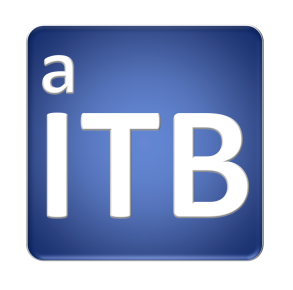 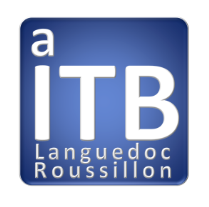 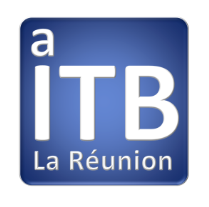 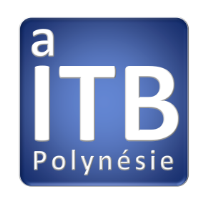 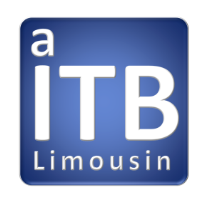 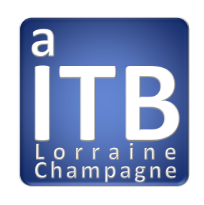 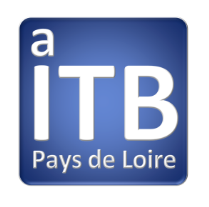 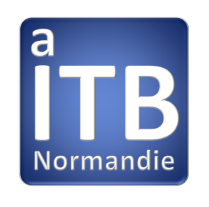 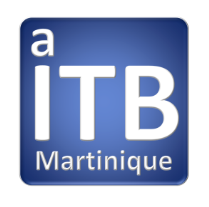 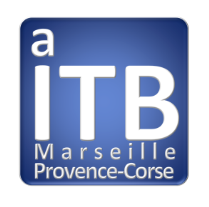 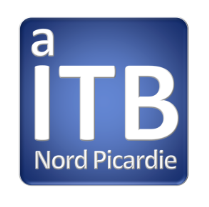 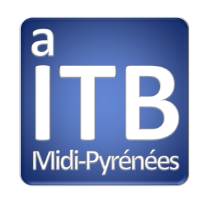 6
L’AITB - 5
La Communication
Je communique donc je suis ! Cette célèbre maxime rappelle combien la communication est importante. 

Les outils de niveau AITB 
 La newsletter de l’AITB : aujourd’hui annuelle, (fin juin), elle reprends les actions de l’année de l’ensemble des assos locales. 
Les « grands mailings » s’adressent à tous les membres dont l’AITB a le mail. Ils annoncent la mise en ligne de nouvelles conférences etc…


Les outils au niveau AITB Lorraine Champagne
Le site  permet de réaliser des mailings à destination des membres de l’AITB Lorraine Champagne
 Newsletter trimestrielle
 Mailing 
 La communication des évènements sur le site 
La communication lors des évènements 
Port de badges distinctifs pour les membres du bureau et les invités lors des manifestations
Création d’accès VIP, pour nos partenaires, etc
7
L’AITB - 5
Les Réseaux Sociaux
Les réseaux sociaux


L’AITB a signé une convention de partenariat avec Viadeo qui va nous permettre de gérer un hub dédiée uniquement aux diplômés ITB et étudiants ce qui permettra de maitriser notre communication et celle de nos partenaires.

Une communauté existe actuellement sur Linkedin et est animé par une personne de l’AITB.
8
L’AITB - 7
Les partenaires	Nationaux
LE CFPB 




LES BANQUES :
 
-BNP PARIBAS 
BANQUE POPULAIRE 
LCL
--BANQUE POSTALE 
-BGFI BANQUE
-BANK OF AFRICA 




LES CABINETS DE CONSULTANTS
-HUDSON 
-GKL CONSEIL



LA PRESSE
-REVUE BANQUE
-ICEDAP (Basic Jobs)
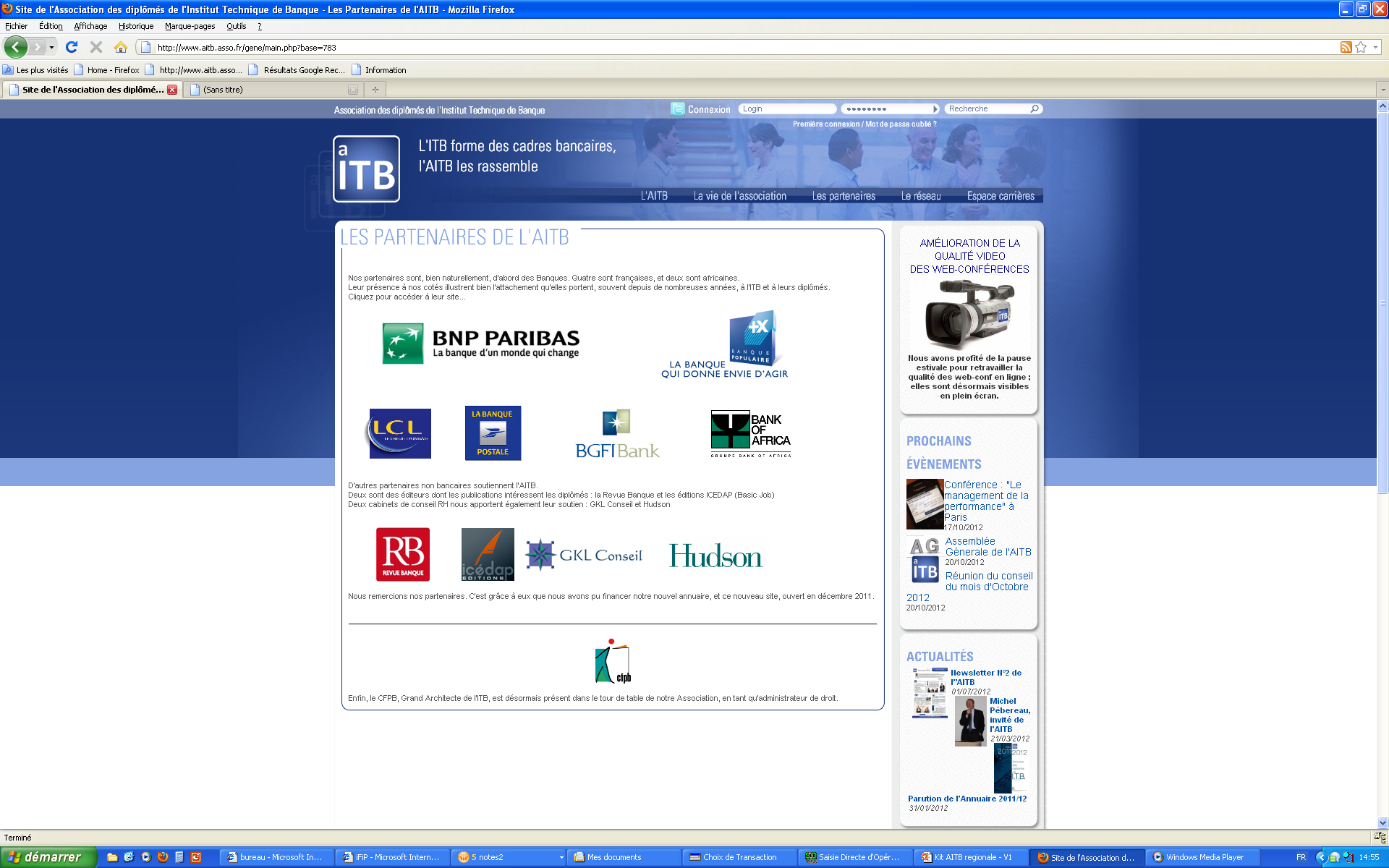 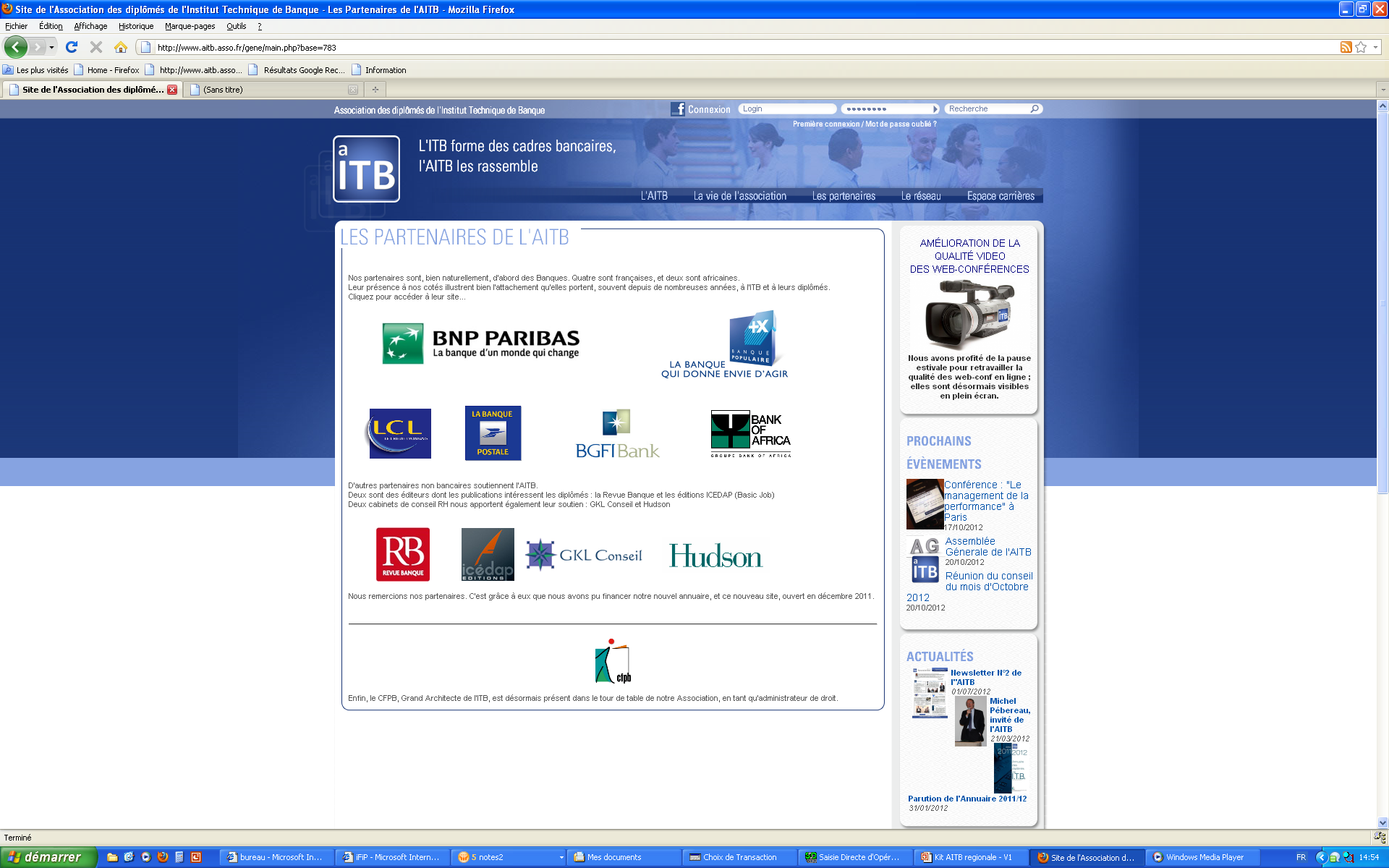 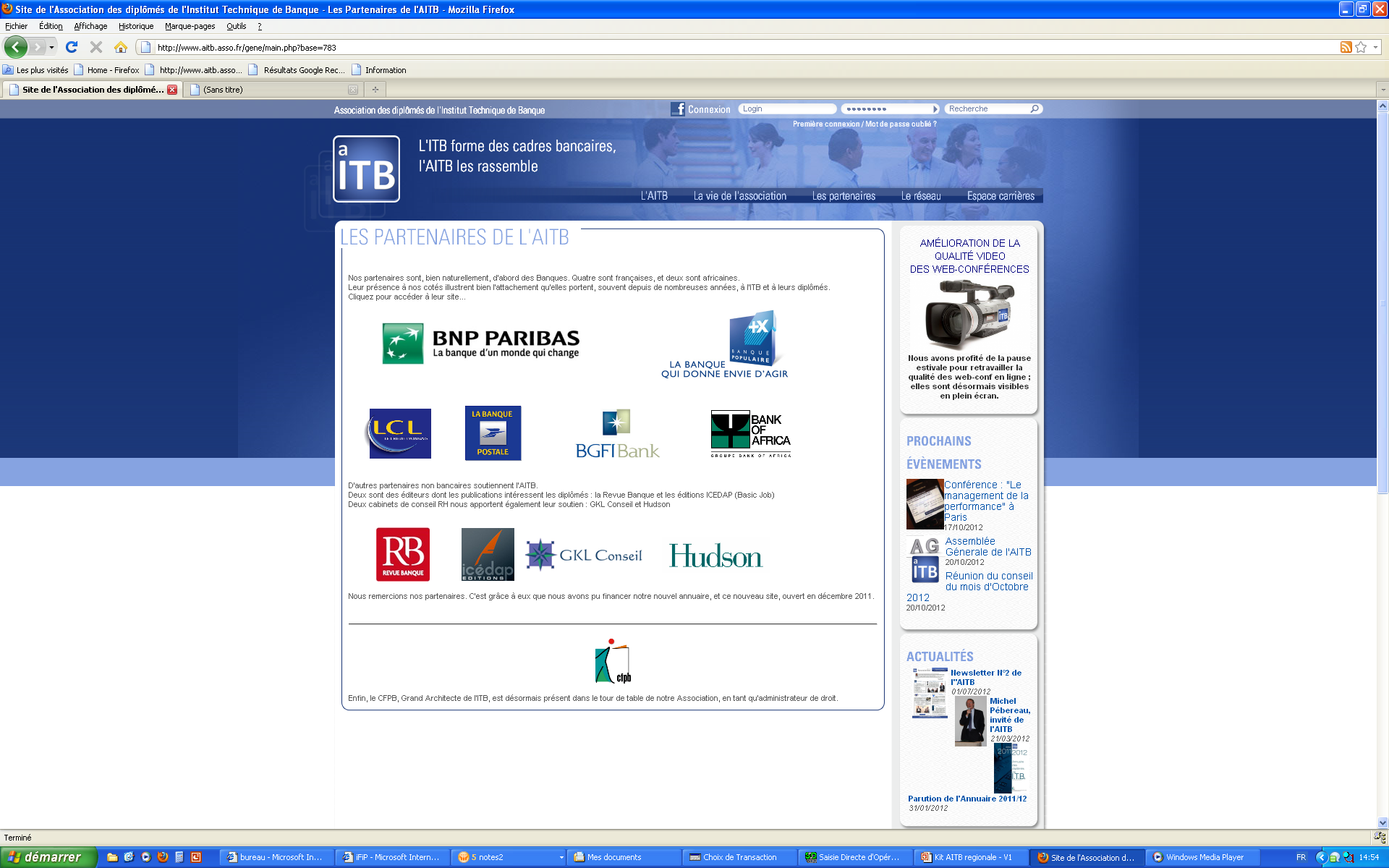 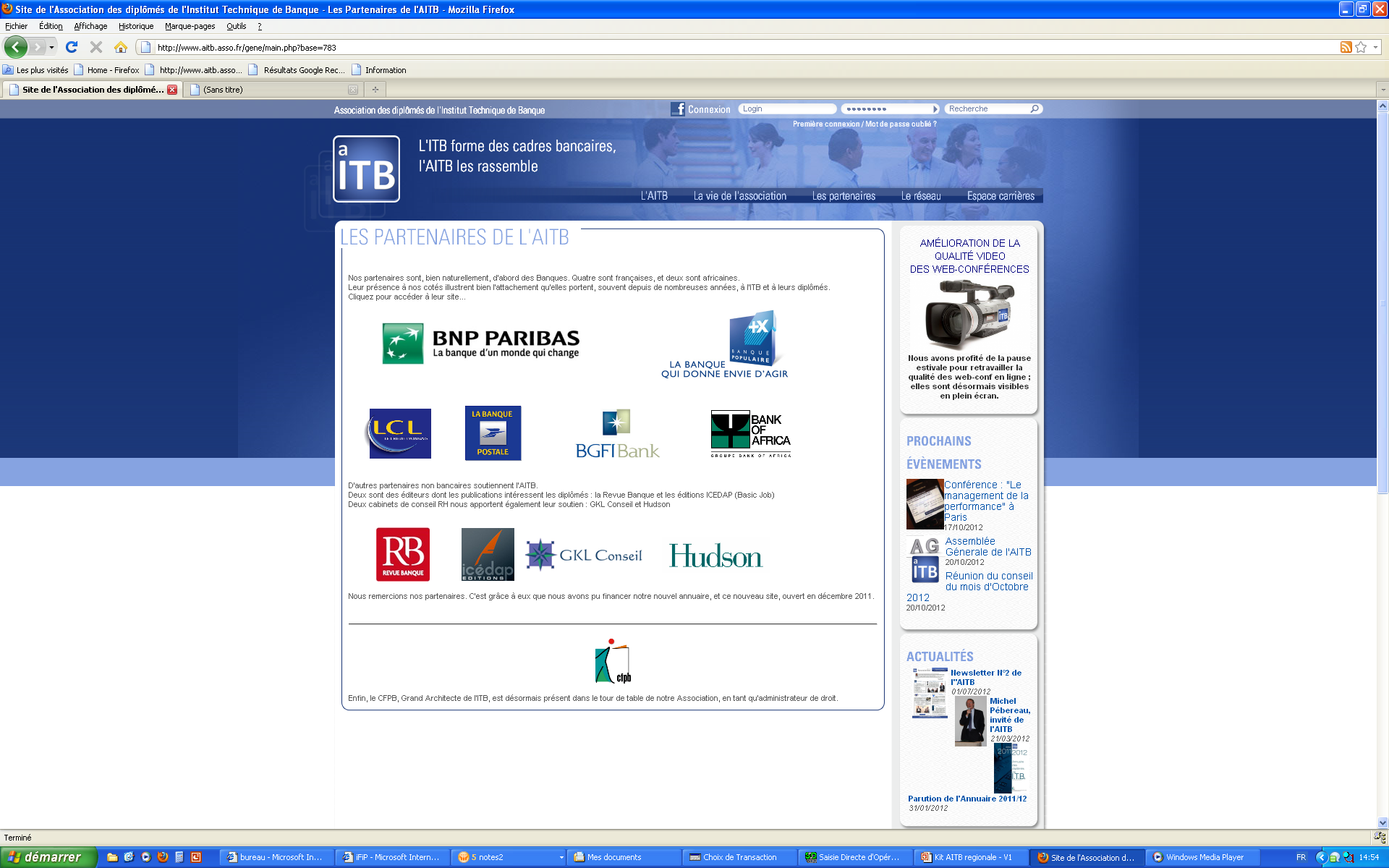 9
L’AITB - 7
Les partenaires en Lorraine Champagne
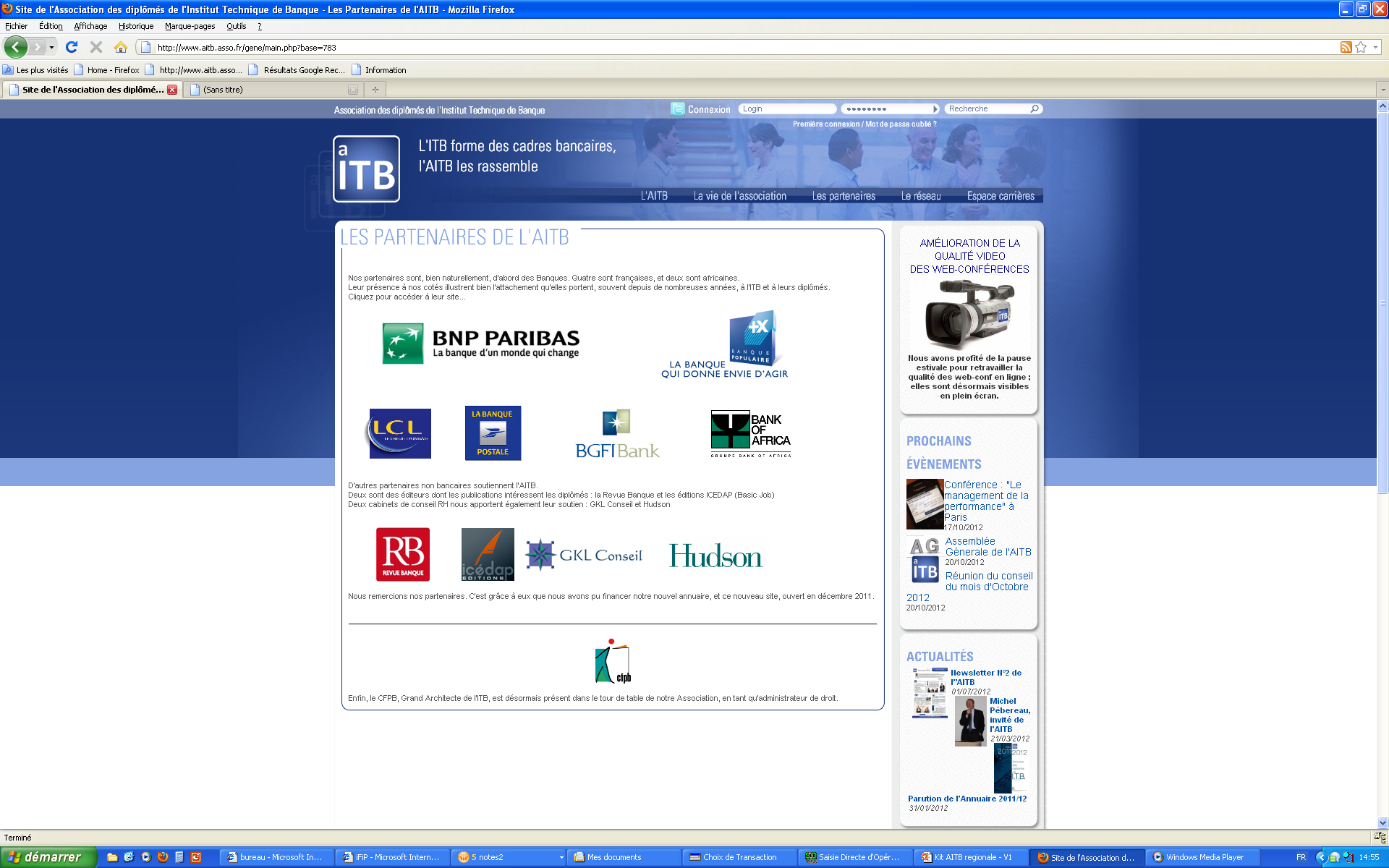 LE CFPB 

La Maison de la finance 

La Banque Populaire Lorraine Champagne 2012-2013

BNP Paribas, Direction Régionale EST

La CCI Moselle
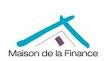 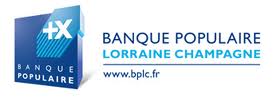 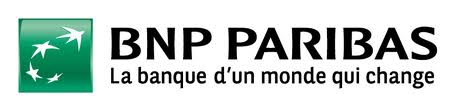 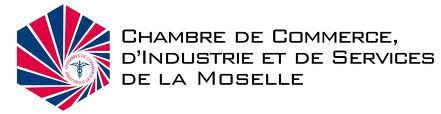 10
L’AITB - 7
Les partenaires
APPORT DES PARTENAIRES POUR L’AITB : 
 un soutien financier (financement annuaire/site internet...)
 un soutien matériel : mise à disposition salle de conférence et/ou de matériel (CFPB ex photocopie)
 des conférenciers 
 Des facilités pour leur collaborateurs pour assister aux évènements locaux 
Mise à disposition de salle de conférence
Faire connaître et reconnaître l’ITB
 
RETOUR POUR LES PARTENAIRES
 Être visible et développer sa notoriété à travers l’annuaire et les conférences
 Disposer d’un annuaire pendant 2 ans en exclusivité.
Organiser une conférence aux couleurs du partenaire
11
L’AITB - 8
Le site internet
Un outil de communication et de visibilité hors du commun



Les manifestations en Région: une visibilité dans le temps

Création de la manifestation et mise en ligne sur la page d’accueil du site
inscription en ligne, paiement CB possible pour les extérieurs si manifestation payante
Descriptif de la manifestation avec les logos des partenaires et des conférenciers
 plan de situation,
 photos ou support, 
édition badges, 
Gestion de la liste des participants,
Relance des inscrits quelques jours avant l’adhésion
12
L’AITB - 10
Le volet financier
Cette cotisation est adaptée en fonction du statut de chacun :














Les montants de la cotisation et la ventilation AITB/Asso régionale sont votées chaque année au cours de l’Assemblée Générale de l’AITB.

Une autre recette peut également parvenir du paiement par des personnes extérieurs à nos manifestations (en général entre 2 et 5 euros par personne).


Les dépenses : cocktails, manifestation, frais assurance, frais bancaire, frais postaux, etc.
13
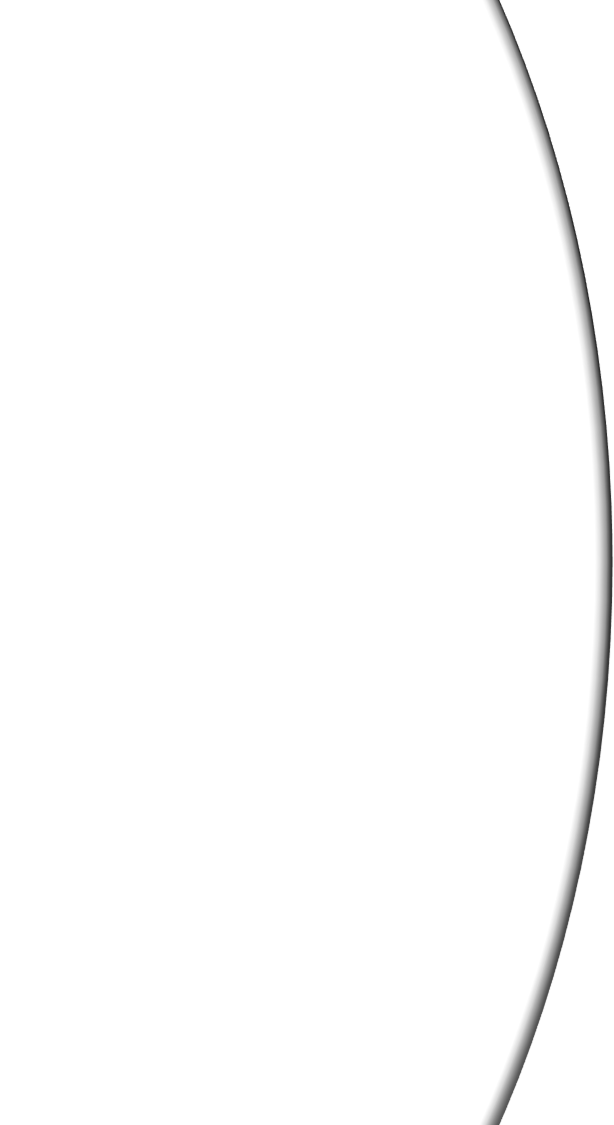 Web-Conférences
Assemblées Générales
statuts
logo
Promotions itb
mailings
Annuaire
CFPB
gestion du site @
2. Les activités
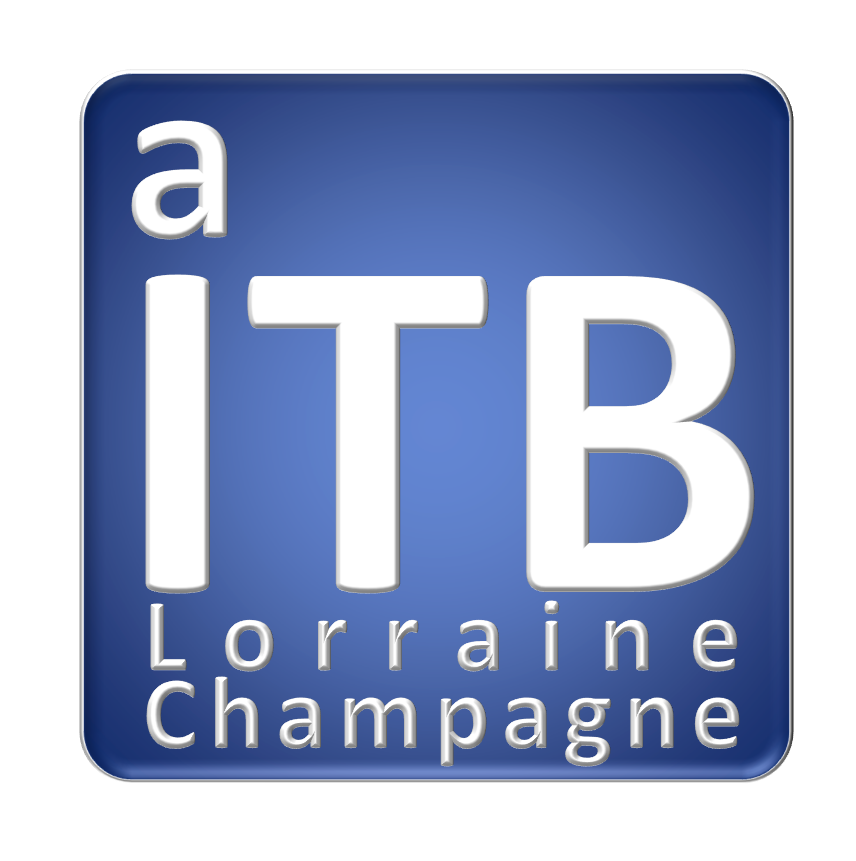 partenaires
cocktails
Adhérents
Président
international
Visites d’entreprises
cotisation
Secrétaire Général
diplômés
Budget
Trésorerie
Remise des trophées
Les activités - 1
L’Annuaire
L’annuaire est un outil de promotion, de reconnaissance et de travail … 

Il valorise l’AITB et chaque diplômé !

C’est une des contreparties « visibles » de l’adhésion qui permettront d’aller démarcher chaque diplômé. Figurer dans le « who’s who » de la Profession bancaire apporte une fierté légitime, et le posséder, et l’avoir sur son bureau est encore mieux !
C’est du reste un « formidable carnet d’adresse » !

Conditions de remise de l’annuaire
 Remis en contrepartie de l’adhésion à l’AITB.
15
Les activités - 2
Les Web-Conférences – l’organisation
L’accueil


L’objectif de ces manifestations sont triples :
offrir une contrepartie visible à nos adhérents,
renforcer notre crédibilité et pouvoir d’attraction vis-à-vis des tiers,
capter de nouvelles adhésions

Distribution de badges permettant au public de distinguer les membres du bureau et des badges distinguant les diplômés adhérents et non adhérents et de nos partenaires

Diffusion d’un film AITB LC lors de l’accueil et du pointage des personnes présentant l’équipe, les actions menées et à mener ainsi que nos partenaires

Service premium pour les VIP de la Banque et nos partenaires
16
Les activités - 3
Les visites d’entreprises
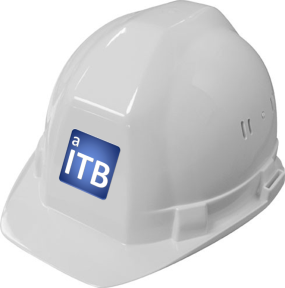 Qu’est ce que c’est ? 
La visite d’entreprise est aussi une activité permettant de réunir les diplômés autour d’une visite d’entreprise connu localement ou à travers celle-ci la découvert d’un secteur d’activité.

Le  PDG ou directeur financier  prolongera la visite par une mini-conférence présentant l’entreprise sous l’angle économique et financier, afin d’enrichir notre culture de ce secteur d’entreprise.

Notre partenaire pourra intervenir en second partie pour apporter une vision plus bancaire de ce secteur d’activité
17
Les activités - 4
Des moments de convivialité et d’échanges
Qu’est ce que c’est ?
Ce type de manifestation vient en complément des autres évènements (conférence). Des moments de convivialités et d’échanges seuls ne suffisent pas à faire « vivre » une association et à mobiliser les diplômés, celles-ci viennent donc en complément des manifestations précédemment évoqués.

Qu’est ce qui peut se faire ?
De par leur nature, ces opérations n’ont pas « forcément » vocation à être réalisées dans l’enceinte d’un établissement bancaire. Soirée des promos, bowling, soirée thématique dans un restaurant sont quelques exemples. Le champ des possibilités est large, l’important étant que « l’éthique » de l’AITB soit respecté (bannir le concept de l’apéro géant par exemple) et que cette évènement recueille l’adhésion du plus grand nombre !
18
Les activités - 5
Les remises de Trophées ITB
Qu’est ce que c’est ? 
Une occasion exceptionnelle de faire adhérer les nouveaux diplômés, en leur remettant un annuaire sur place, une vitrine des activités de l’AITB locale. C’est aussi un évènement important pour les diplômés, signe de la valorisation de deux années de travail.

Préparation avec le CFPB
Elle s’effectue en amont et en partenariat avec le CFPB tant sur le plan organisationnel qu’au niveau de la communication.

Le carton d’invitation peut indiquer qu’il s’agit d’une organisation conjointe entre le CFPB et l’AITB.
19
Les activités - 6
L’accompagnement des étudiants
Les étudiants sont un public à ne pas négliger puisque ce sont les diplômés de demain !

Être présent dès le début et pendant la formation ITB constitue une autre de nos missions importantes permettant d’assurer une visibilité forte.


Comment?
 avec le CFPB, participer et intervenir lors la remise des fascicules,
 intervenir avec le CFPB pendant les cours (au démarrage du cursus),
 afficher nos évènements et informations dans les lieux de cours,
 organiser des sessions de préparation au Grand Oral.

Nos atouts les plus « porteurs » :
 l’accès à des conférences avec des conférenciers de renom sur des thématiques du programme pouvant tomber au grand Oral,
 l’accès aux conférences en ligne sur des thèmes d’actualité visibles 24h/24 7/7,
 la possibilité de rencontrer des diplômés, d’échanger sur le cursus et obtenir des conseils, des préparations.
20
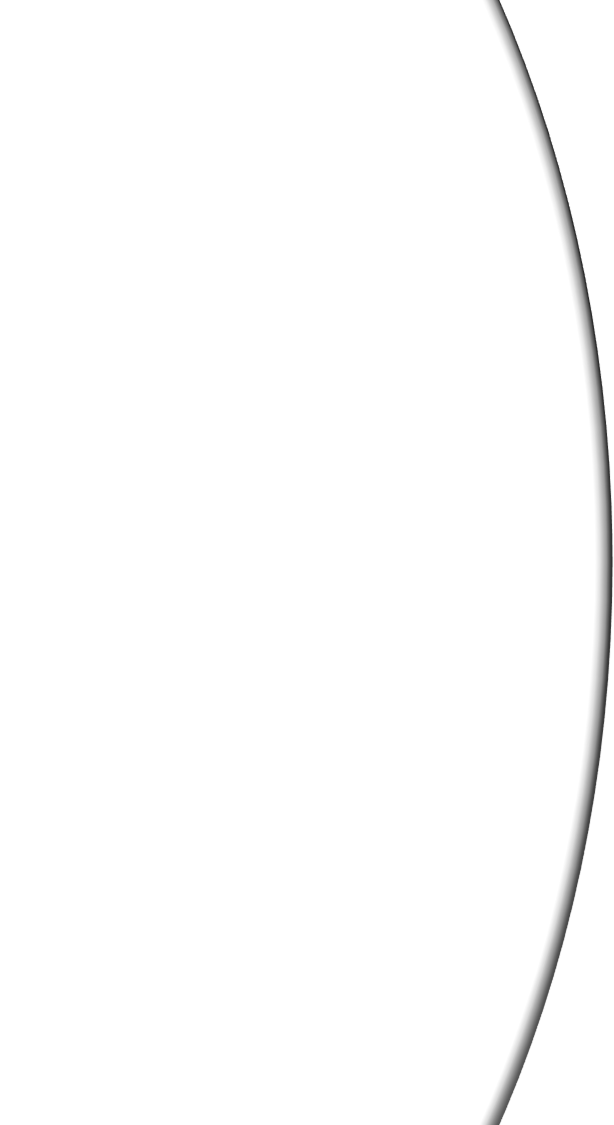 Web-Conférences
Assemblées Générales
statuts
logo
Promotions itb
mailings
Annuaire
CFPB
gestion du site @
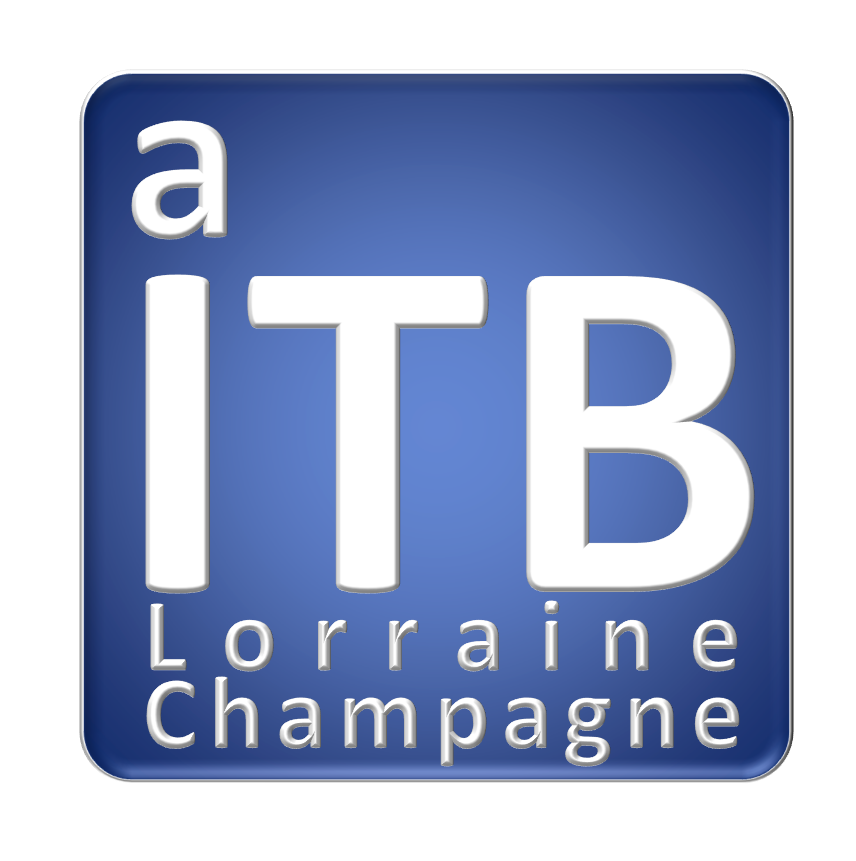 L’AITB Lorraine Champagne
partenaires
cocktails
Adhérents
Président
international
Visites d’entreprises
cotisation
Secrétaire Général
diplômés
Budget
Trésorerie
Remise des trophées
L’AITB Lorraine Champagne
Qu’est ce que c’est ? 
Depuis plus de 16 ans notre région n’avait plus d’association de diplômés de l’ITB. 

C’est pourquoi nous sommes un groupe de 12 diplômés dont 5 Maîtres de conférence ITB à avoir décidé de relancer tout cela et de réveiller cette belle association qu’est l’ AITB Lorraine Champagne.
22
L’AITB Lorraine Champagne
L’AITB Lorraine Champagne en quelques chiffres


Le Bureau : 			12 membres, 1 Président d’honneur 
La parité : 			4 femmes / 12 membres 
Les banques représentées :		4 BNPP ; 3 BPLC ; 2 CAL ; 2 CIC, 1 CELCA.
Nos membres : 			711 ITB
Nos Adhérents : 			160 ITB et Apprenants
Nombres de manifestations à Venir :	2 par départements soit 6 sur l’année.
Cotisation Diplômés : 		35€ par prélèvement Cotisation Apprenants :			0€ pour les ITB1 et 20€ pour les ITB 2
23
L’AITB Lorraine Champagne
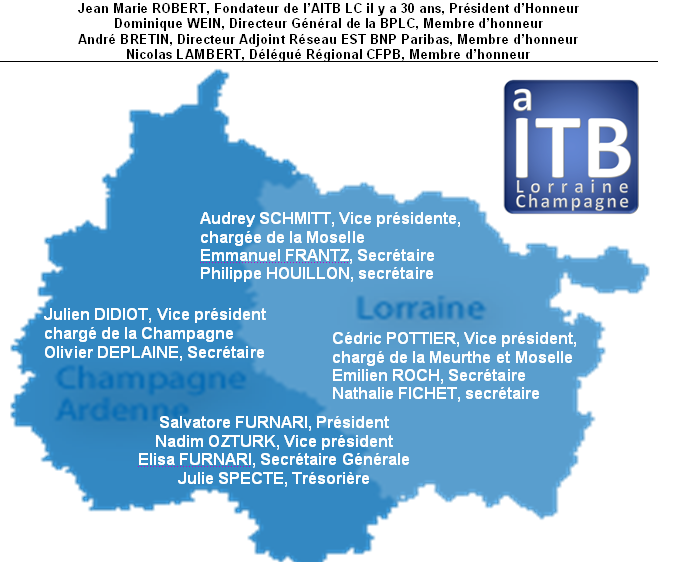 24
L’AITB Lorraine Champagne
Nos Partenaires actuels et leur visibilité
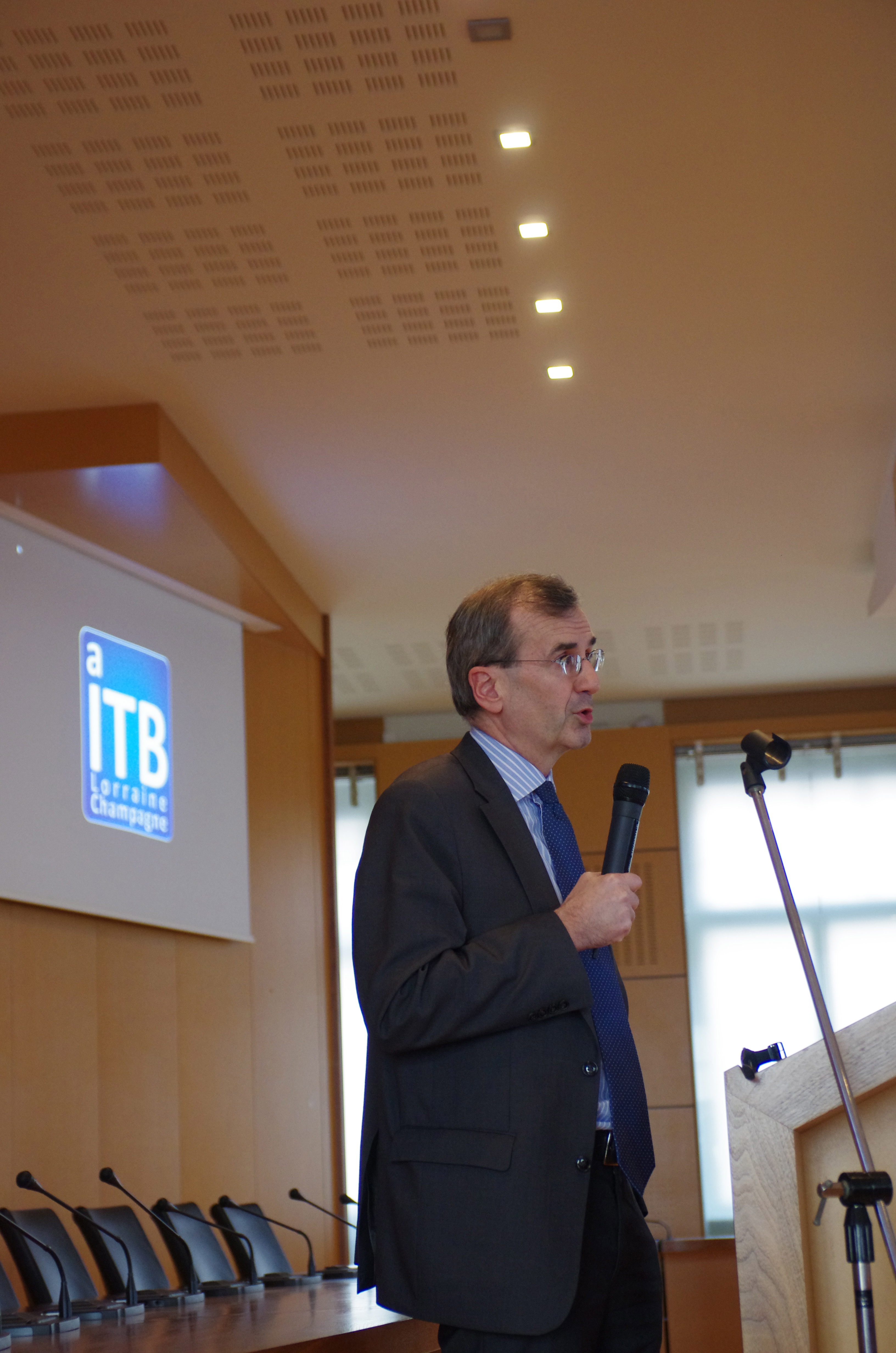 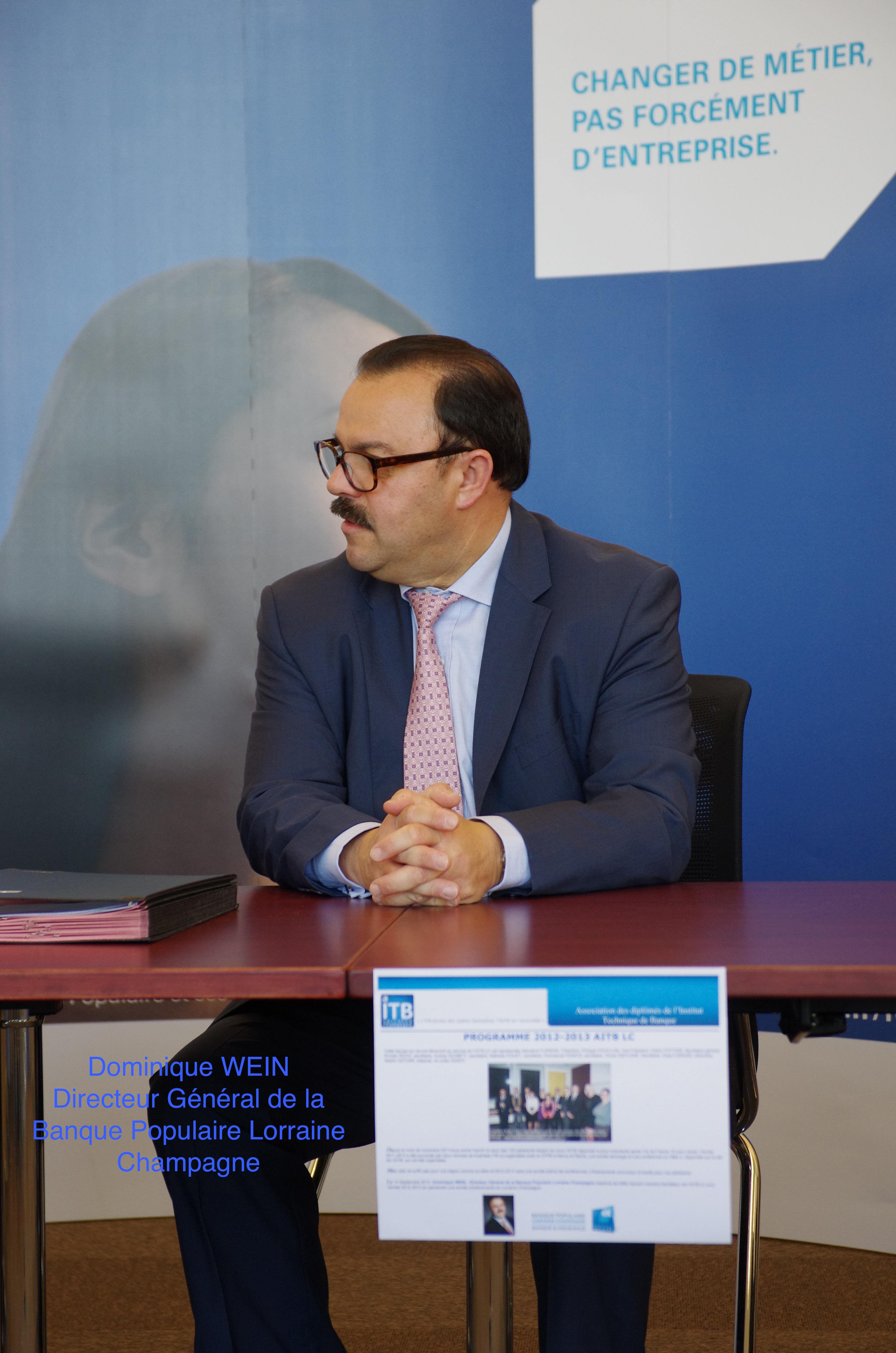 Une visibilité lors de nos manifestations, des pages réservées sur le site de l’AITB LC, une présence dans la Newsletter trimestrielle, des évènements sur-mesure
25